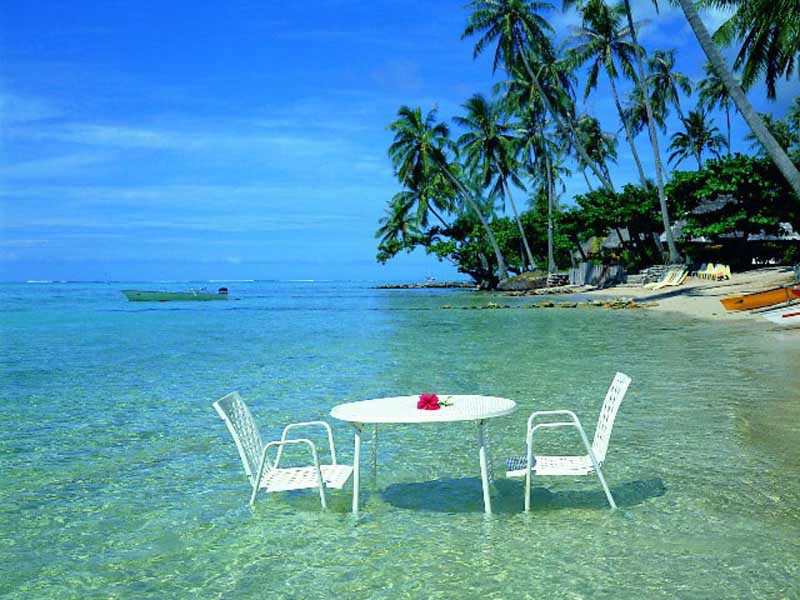 সবাইকে অভিনন্দন
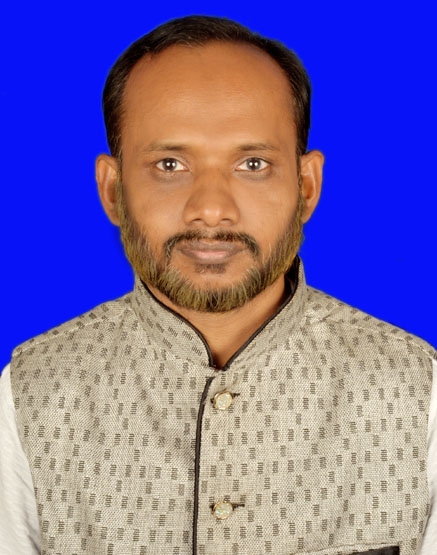 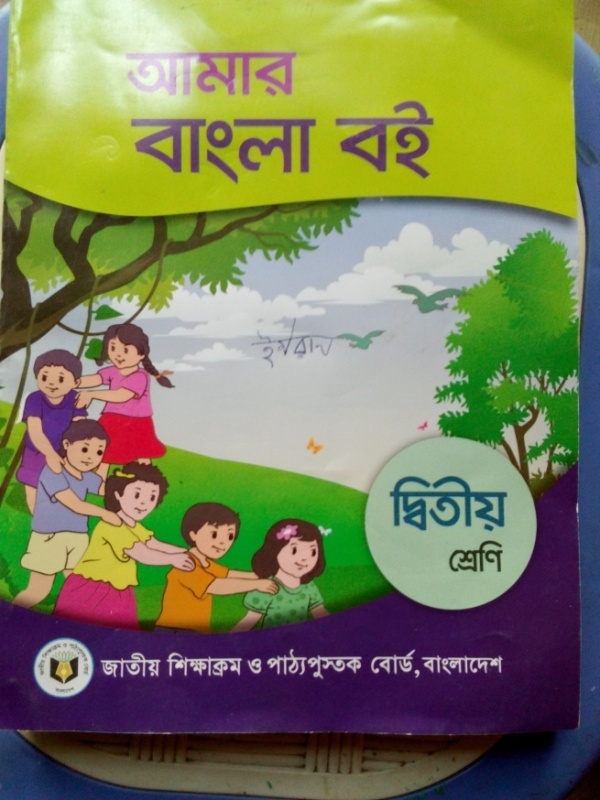 পরিচিতি
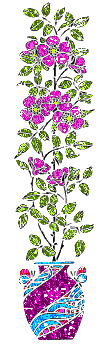 রফিকুল ইসলাম
সহকারি শিক্ষক 
উত্তর খাগাইল সরকারি প্রাথমিক বিদ্যালয়। সদর, গোপালগঞ্জ।
আমার বাংলা বই 
২য় শ্রণী 
শিরোনামঃ জলপরি ও কাঠুরে  
  পাঠ্যাংশঃ জলপরি নদীতে ডুব দিল ---- কুড়ালটাও হারালাম। ।
ছবিগুলো মনোযোগসহ দেখি
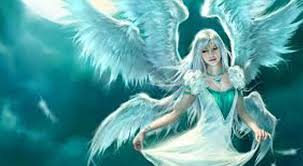 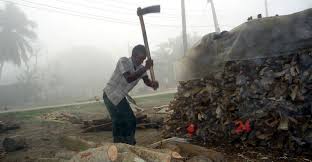 ছবিগুলোতে কী দেখতে পাচ্ছো  ?
আজ আমাদের পাঠ
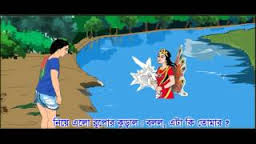 জলপরি ও কাঠুরে (২য় অংশ)
শিখনফল
পাঠ শেষে শিক্ষার্থীরা…………
১. ৩ .১ গল্পাংশটুকু সঠিক উচ্চারণে পড়তে  পারবে ।
১. ৩ .২ গল্পাংশটুকুর মূলভাব  ব্যাখ্যা করতে  পারবে ।
২ .১. ১ শব্দ দিয়ে বাক্য বলতে পারবে ।
২ .৩.২  বিপরীত শব্দ গুলো বলতে পারবে।
ছবির মাধ্যমে আলোচনা
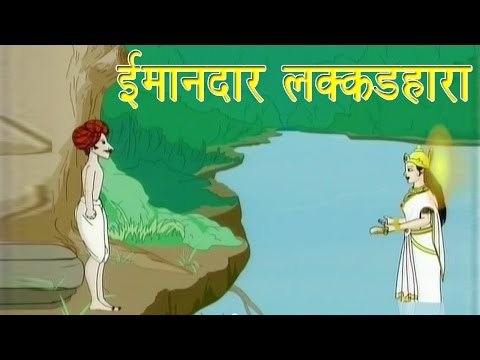 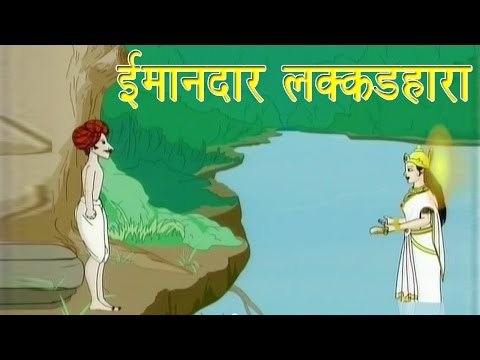 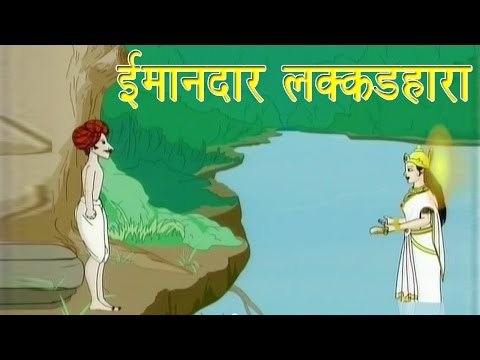 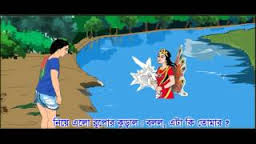 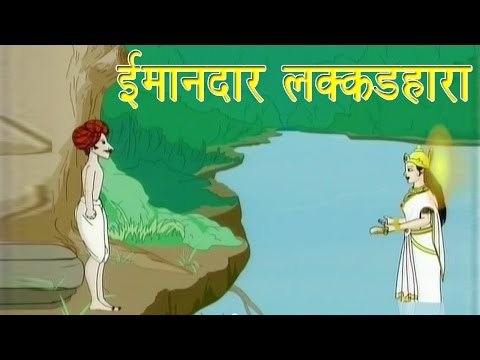 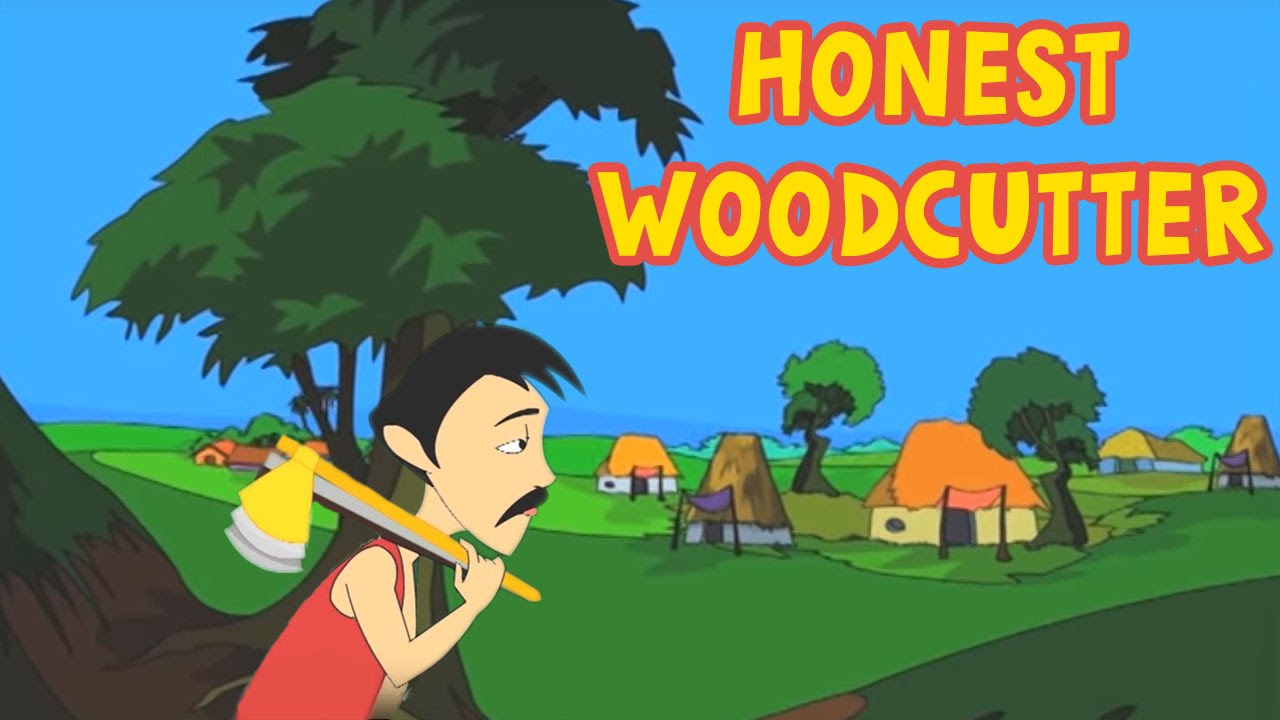 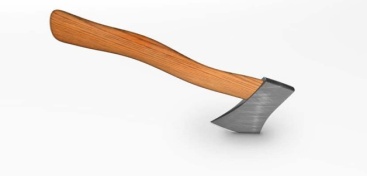 জলপরি আবার পানিতে ডুব দিল । নিয়ে এলো রুপার কুড়াল । বলল,এটা কি তোমার?
একটু পরে হাতে একটা সোনার কুড়াল নিয়ে ওঠে এলো।
বলল এটা কি তোমার কুড়াল ?
জলপরি এবার লোহার কুড়াল নিয়ে এলো এবং বলল, এটা কি তোমার কুড়াল?
কাঠুরে দেখে বলল, এটাও আমার না ।
জলপরি পানিতে ডুব  দিল ।
কাঠুরে বলল , না । এটা  আমার কুড়াল না ।
কাঠুরে হেসে বলল, এটাই আমার কুড়াল।
ছবির মাধ্যমে আলোচনা
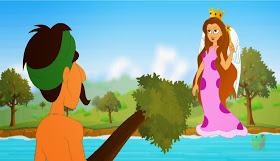 কাঠুরের সততা দেখে জলপরি খুশি হলো ।
ছবির মাধ্যমে আলোচনা
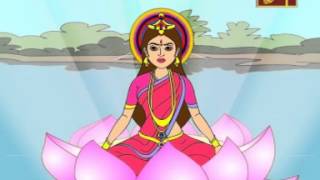 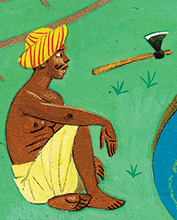 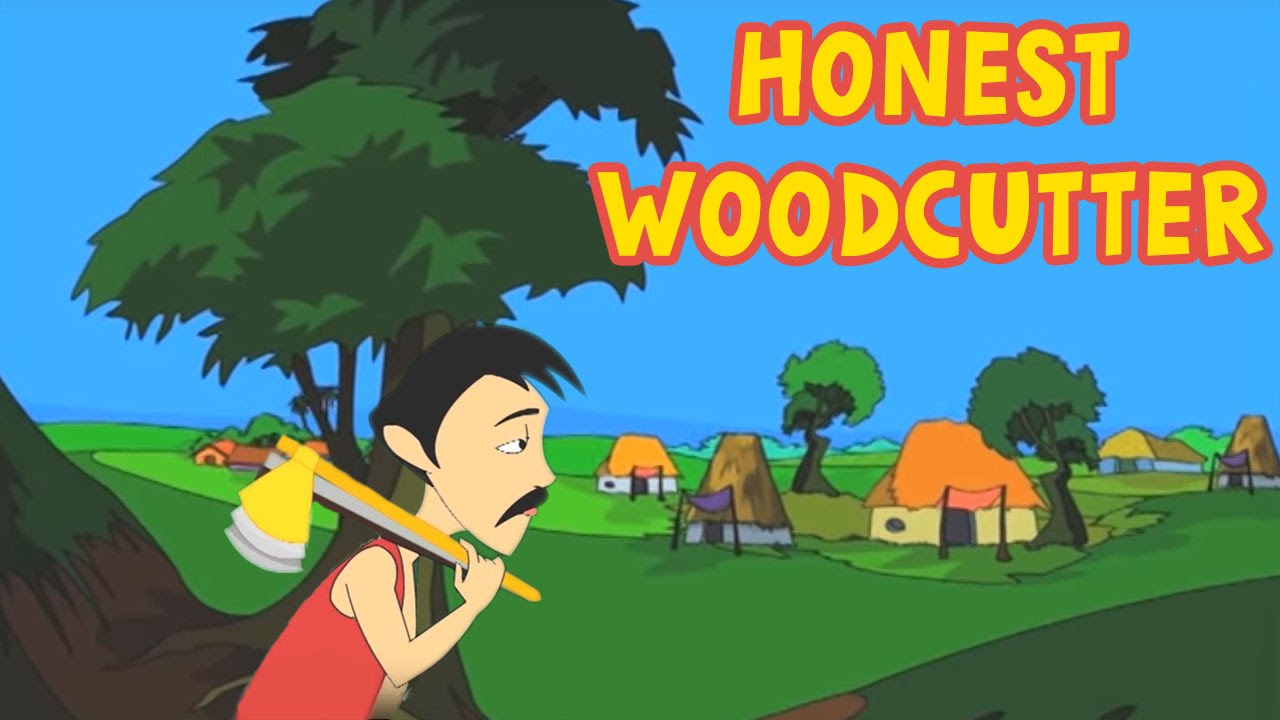 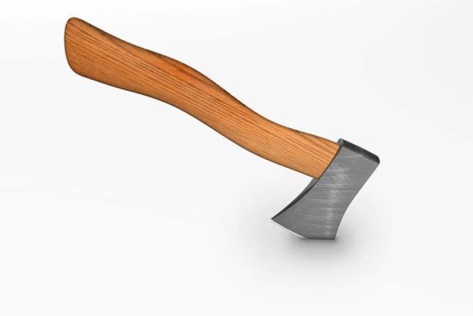 জলপরি তাকে লোহার কুড়ালটা দিল। আর উপহার হিসেবে দিল সোনা ও রুপার কুড়াল।
একক কাজ
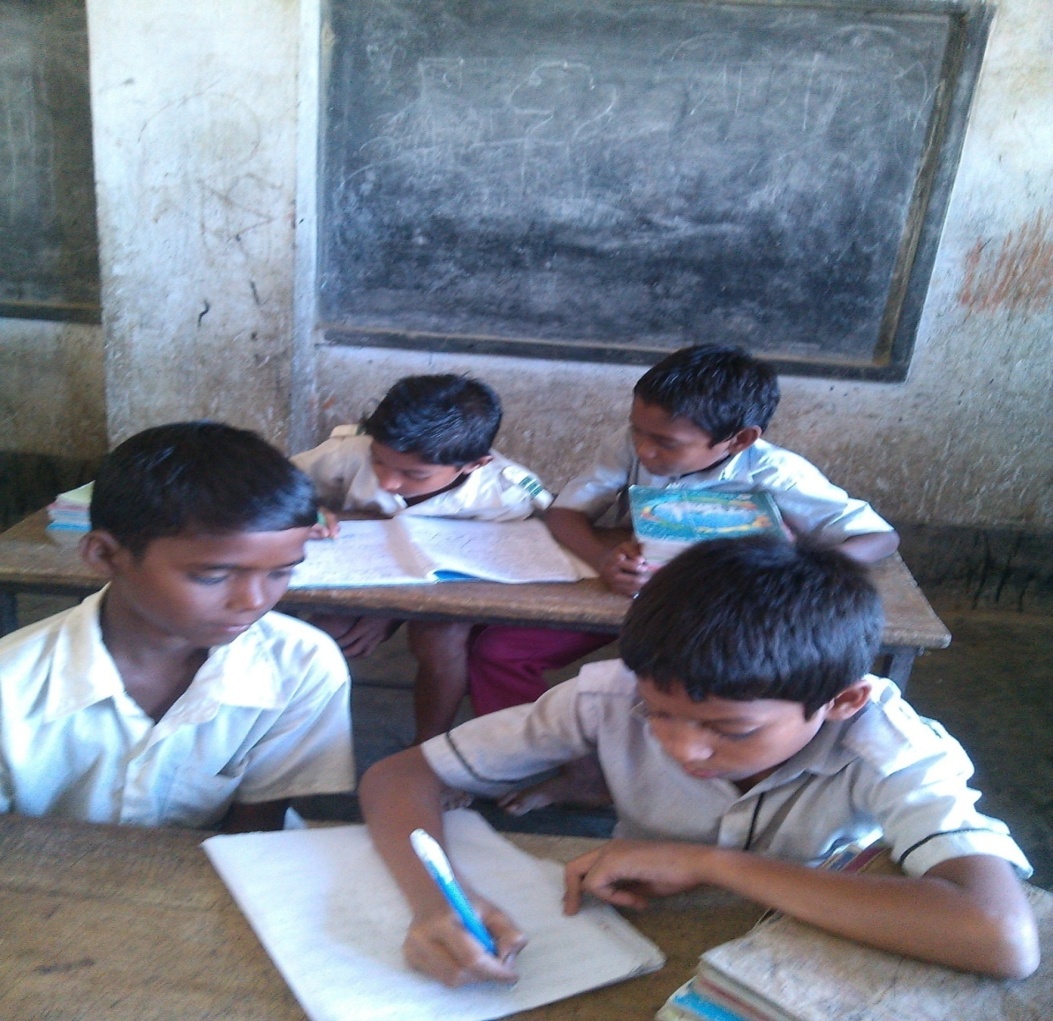 ১। কাঠুরের প্রতি জলপরি খুশি হলেন কেন ?
উত্তরঃ কাঠুরের সততা দেখে জলপরি খুশি হলেন।
২। জলপরি খুশি হয়ে কাঠুরেকে কী কী দিল?
উত্তরঃ খুশি হয়ে কাঠুরেকে লোহার কুড়ালের সাথে উপহার হিসাবে সোনার ও রুপার কুড়াল দিলেন।
ছবির মাধ্যমে আলোচনা
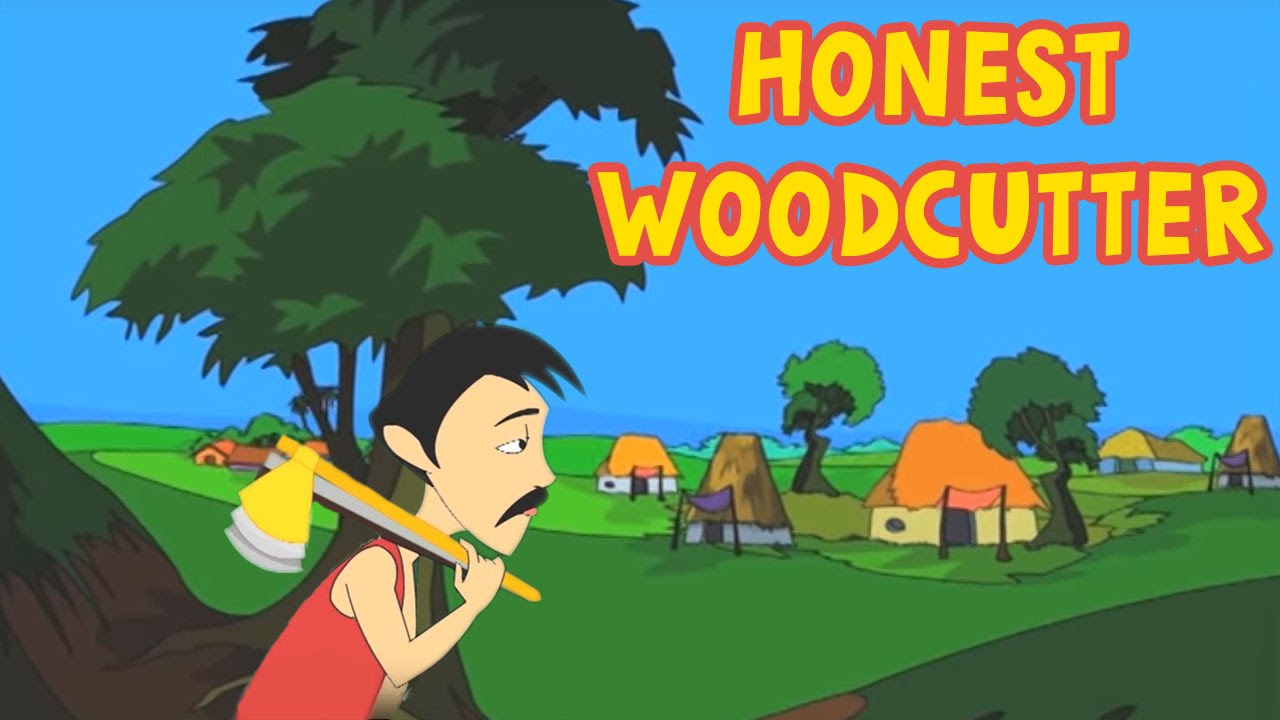 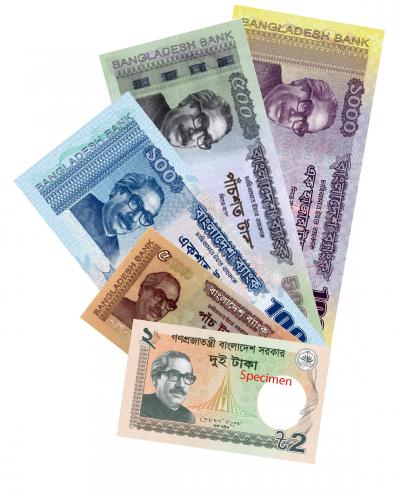 সোনা ও রুপার কুড়াল বেঁচে কাঠুরে অনেক টাকা পেল।তার দিন কাটতে লাগল সুখে।
ছবির মাধ্যমে আলোচনা
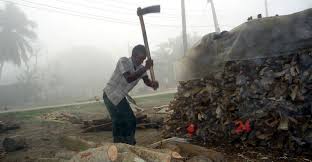 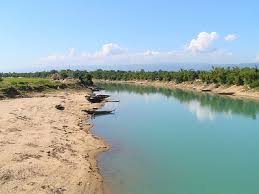 এক লোভী কাঠুরে ঘটনা শুনে কাঠ কাটতে এলো নদীর ধারে ।
ছবির মাধ্যমে আলোচনা
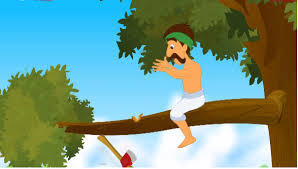 ইচ্ছে করেই কুড়ালটি ফেলে দিল নদীতে ।
তারপর মিছেমিছি কাঁদতে লাগল।
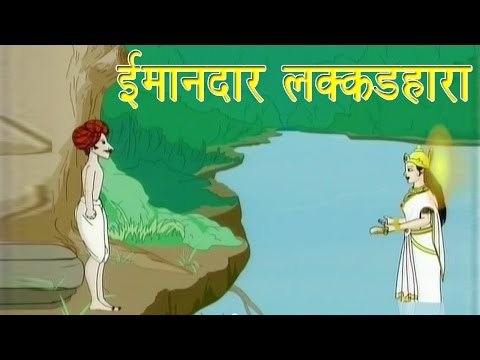 ছবির মাধ্যমে আলোচনা
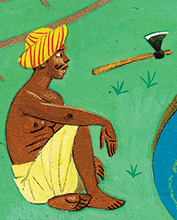 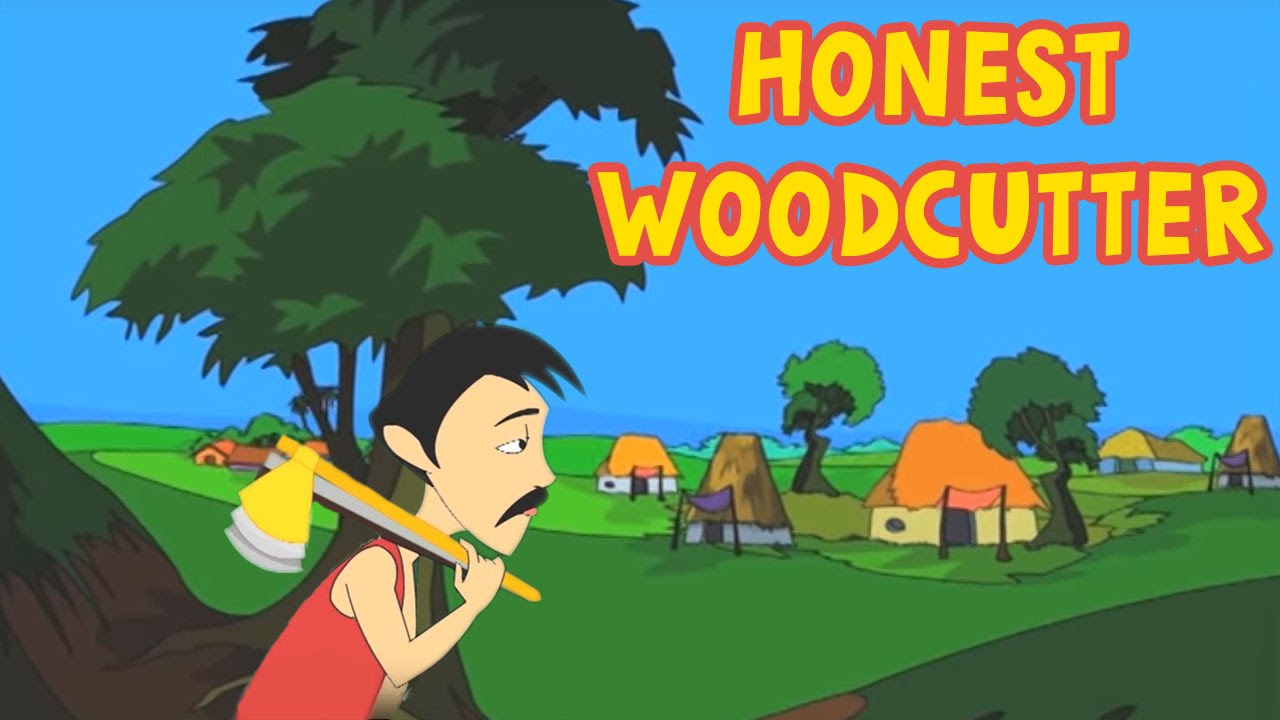 এবার ওঠে এলো জলপরি । সব শুনে নিয়ে এলো সোনার কুড়াল। বলল,  এটা কি তোমার কুড়াল?
কাঠুরে বলল, হ্যাঁ এটাই আমার কুড়াল।
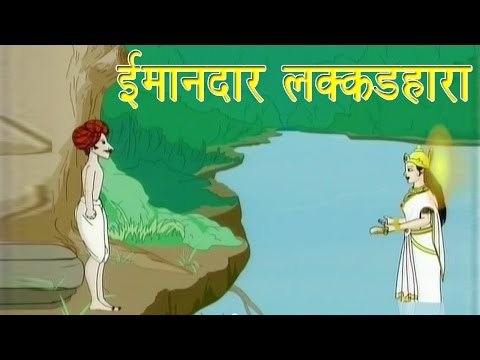 ছবির মাধ্যমে আলোচনা
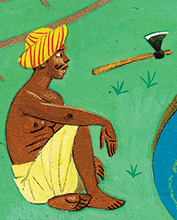 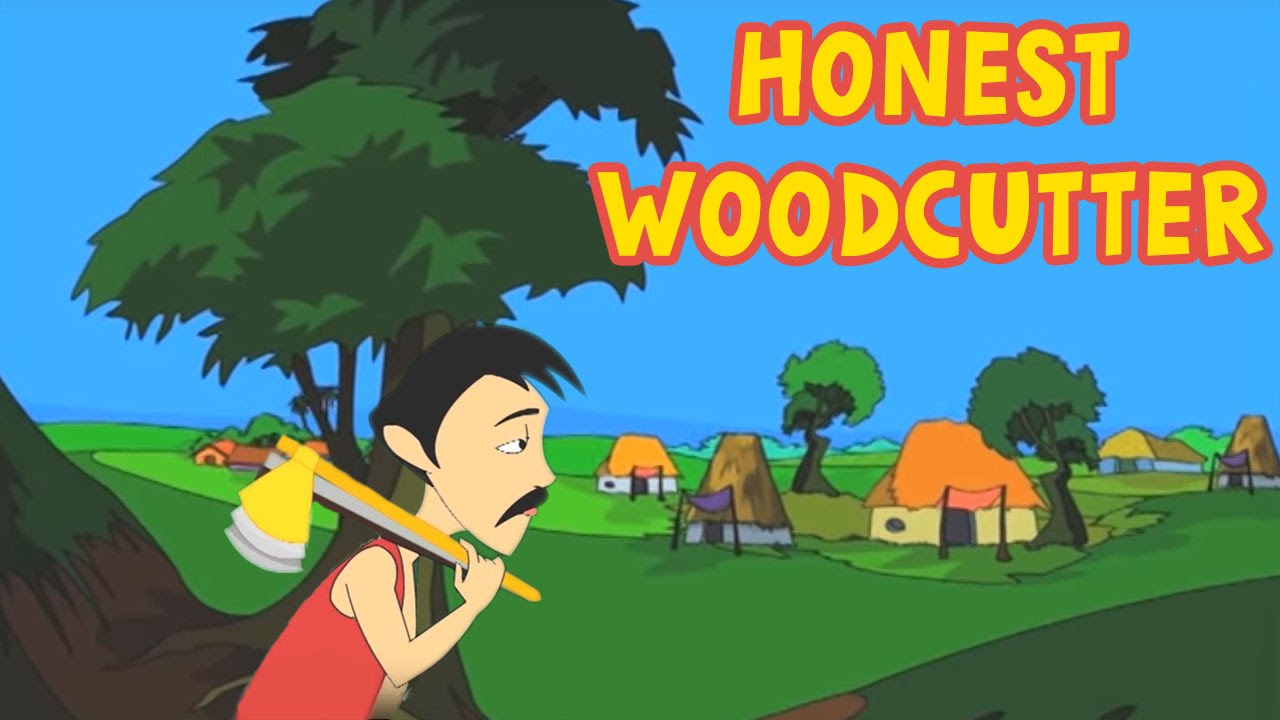 জলপরি শুনে খুব রাগ হলো । সাথে সাথে নদীতে ডুব দিল । আর এলো না।
লোভী কাঠুরে লোভ করে নিজের কুড়ালটাও হারাল।
দলগত কাজ
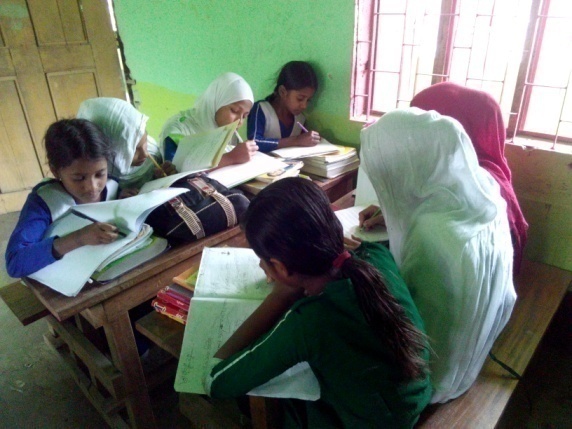 খালি জায়গায় শব্দ বসিয়ে বাক্য তৈরী  করি।
কিনতে , কাঁদতে , হ্যাঁ , সুখে
সুখে
(ক) কাঠুরে উপহার পেয়ে  ----------- দিন কাটতে লাগল।
কিনতে
(খ) কাঠুরে গরিব তাই কুড়াল --------------------পারল না।
কাঁদতে
(গ) লোভী কাঠুরে মিছা মিছি ------------------ লাগল।
হ্যাঁ
(ঘ) কাঠুরে সোনার কুড়াল দেখে  ------------ বলল।
শিক্ষকের আদর্শ পাঠ
বইয়ের সাথে সংযোগ আমার বাংলা বই খোল  (পৃষ্ঠা নং ২৪)
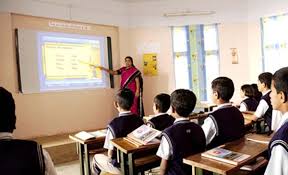 শিক্ষক পাঠ্যাংশটুকু প্রমিত উচ্চারণে পড়বে শিক্ষার্থীরা মনোযোগসহ  শুনবে।
শিক্ষার্থীদের সরব  পাঠ
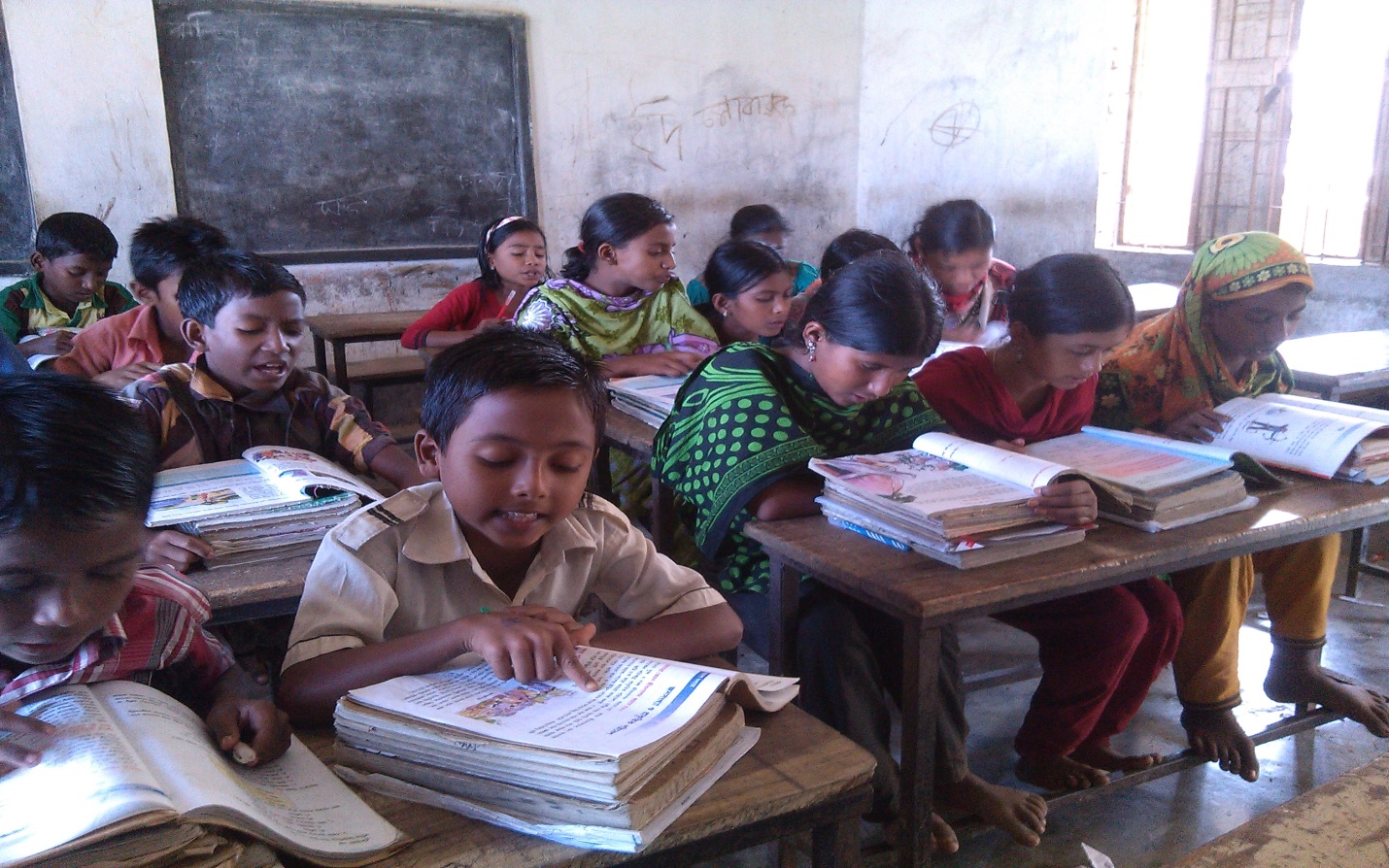 জোড়ায়  কাজ
বিপরীত শব্দ লিখি ।
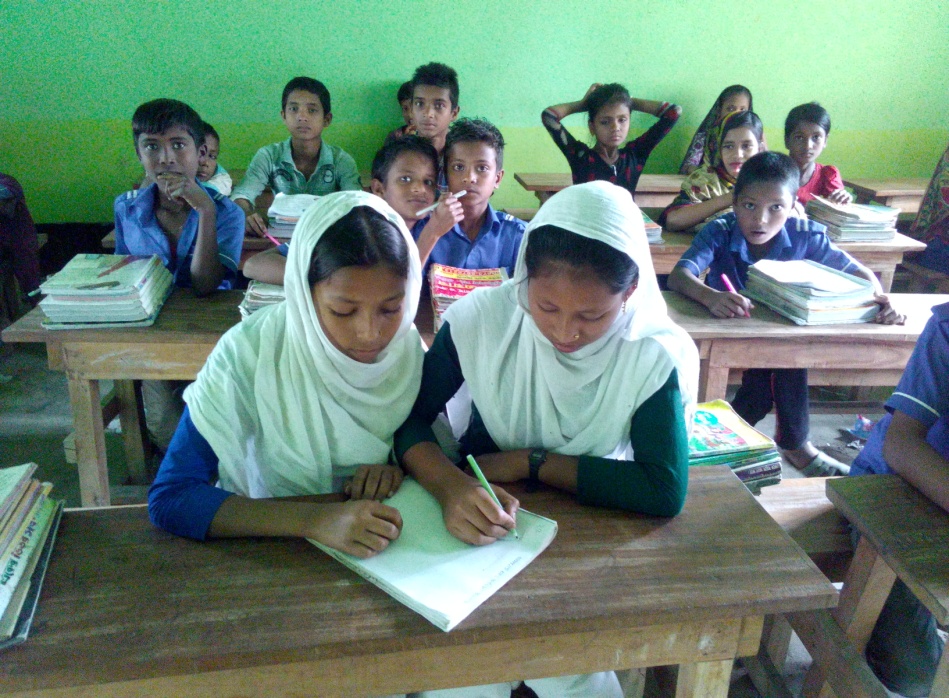 হাসতে 
না 
বেচতে 
সুখে
কিনতে
দুঃখে 
কাঁদতে 
হ্যাঁ
মৌখিক মূল্যায়ন
১। জলপরি কাঠুরের উপর খুশি হলেন কেন?
২। লোভী কাঠুরের উপর জলপরি রাগ হলেন কেন ?
৩। লোভি কাঠুরে জলপরির কাছ থেকে কী শিক্ষা পেল ?
বাড়ির কাজ
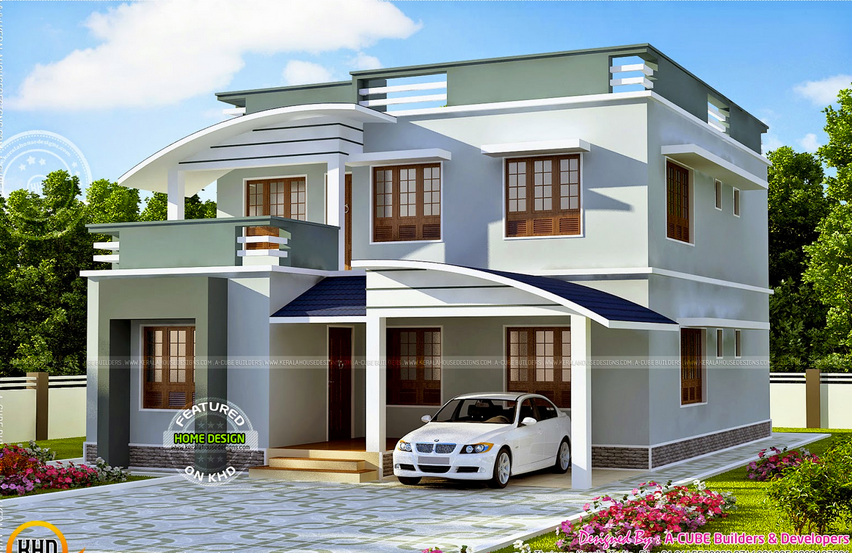 এই গল্প সম্পর্কে পাঁচটি বাক্য লিখি।
সবাইকে
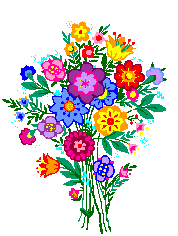 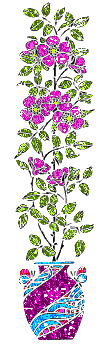 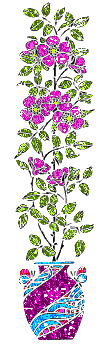 ধন্যবাদ
ফিরে দেখা
একক কাজ
পাঠ ঘোষণা
জোড়ায় কাজ
শিখনফল
বাড়ির কাজ
দলগত কাজ